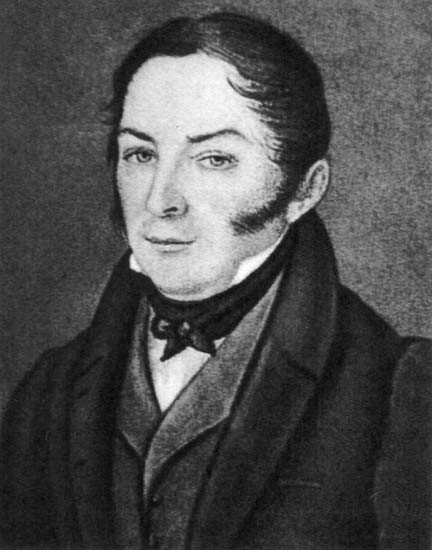 Осип Иванович БовеВыполнила Исаенкова Дарья
О́сип (Джузеппе) Ива́нович Бове́  — российский архитектор, знаменитый реконструкцией Москвы после пожара 1812года. Роль Бове в создании облика Москвы может быть сравнена только с работой Росси в Санкт-Петербурге. Творил преимущественно в стиле классицизма.
Биография
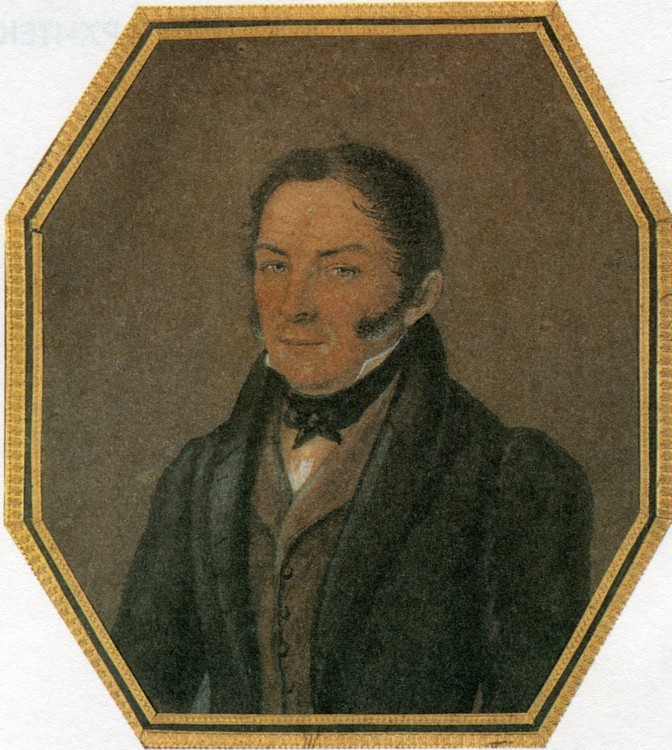 Бове родился в Петербурге в семье неаполитанского художника Винченцо Джованни Бова, приехавшего в Россию в 1782 году для работы в Эрмитаже. Данное при крещении имя Джузеппе позднее было переделано на русский манер в Осипа Ивановича. Вскоре после рождения Осипа семья переехала в Москву.
[Speaker Notes: Во время Отечественной войны Бове участвует в ополчении, в 1813 году возвращается на городскую службу. Для восстановления сожженной Москвы была создана специальная Комиссия о строении Москвы, в которую Бове вошёл архитектором четвёртого участка и отвечал за центральные районы города: Тверскую, Арбатскую, Пресненскую, Новинскую и Городскую части. В 1814 году Бове был назначен главным архитектором «фасадической части», надзирающим за проектами и их «производством в точности по прожектированным линиям, а также выдаваемым планам и фасадам». Бове сумел на этом посту обновить облик древней столицы, с новым для Москвы размахом и по единому стилистическому замыслу. С помощью утверждённого в 1817 году генерального плана, Бове воплотил идею города-монумента во славу величия Российской империи.]
Архитектурное образование получил в архитектурном училище при Экспедиции Кремлёвского строения (1802—1807) у Ф. Кампорези, затем, ещё до пожара Москвы, работал под руководством М. Ф. Казакова и К. И. Росси в Москве и Твери 
В 1816 году Бове получает звание архитектора от совета Императорской Академии художеств и женится на вдовой княгине Авдотье СеменовнеТрубецкой.
Под началом Бове в центре Москвы были перестроены Торговые ряды в стиле классицизма напротив Кремля (не сохранились), проведена реконструкция Красной площади , снесены земляные укрепления вокруг Кремля и засыпан ров
Также Бове был разбит Кремлёвский (Александровский) сад, построен Манеж (инженерная структура разработана А. А. Бетанкуром), создана Театральна площадь (1818—1824) с Большим (Петровским) театром (1821—1824; проект был доработан А. А. Михайловым).
Кремлёвский (Александровский) сад с гротом. 1820—1822г.г.
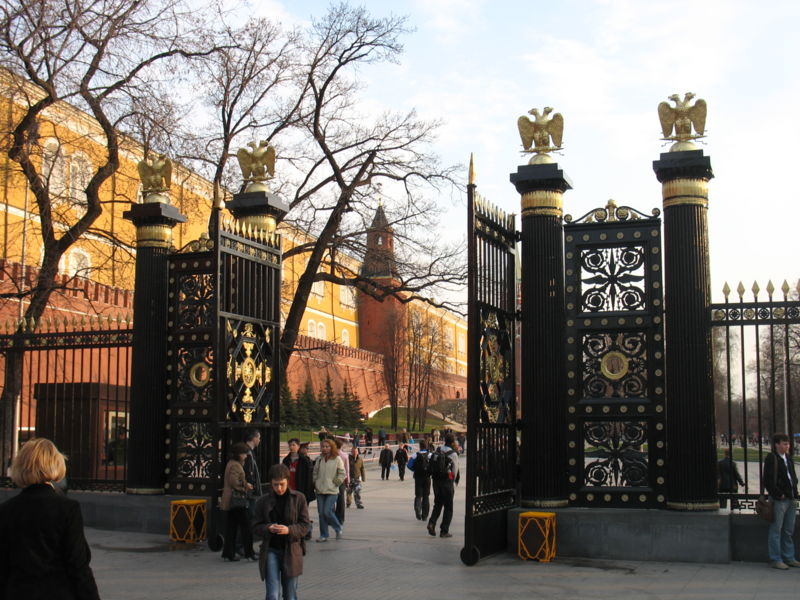 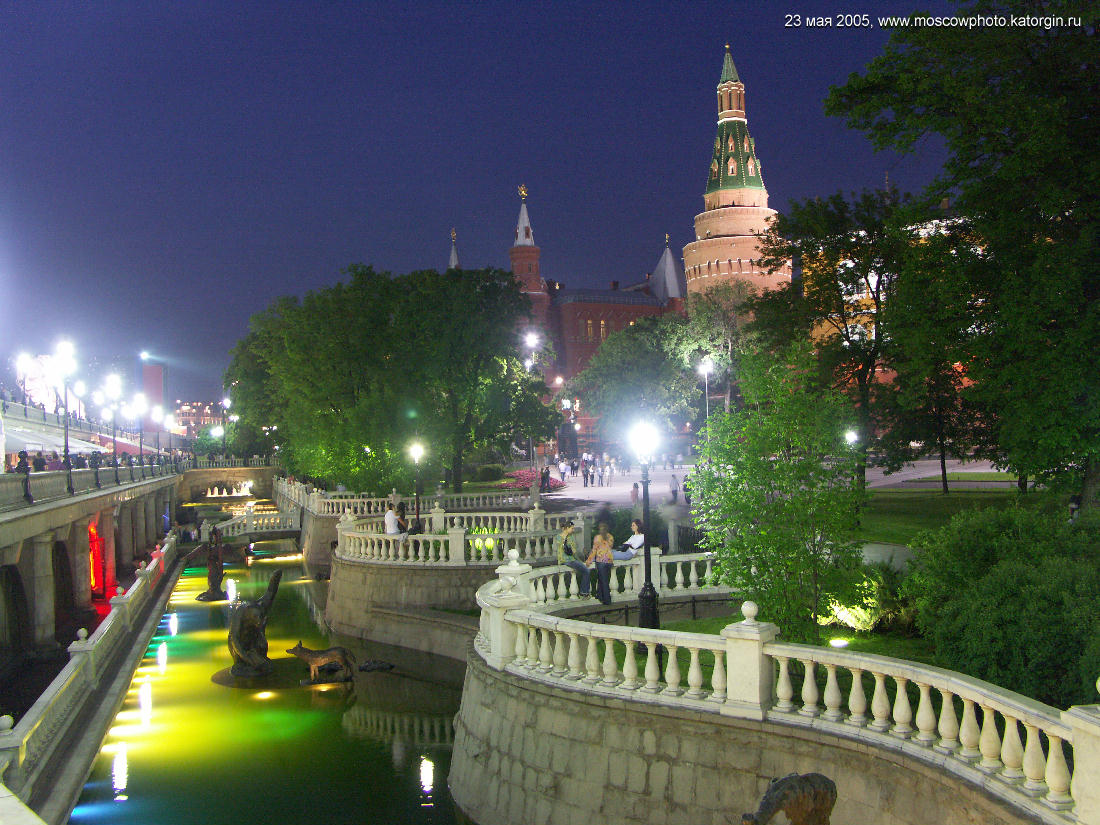 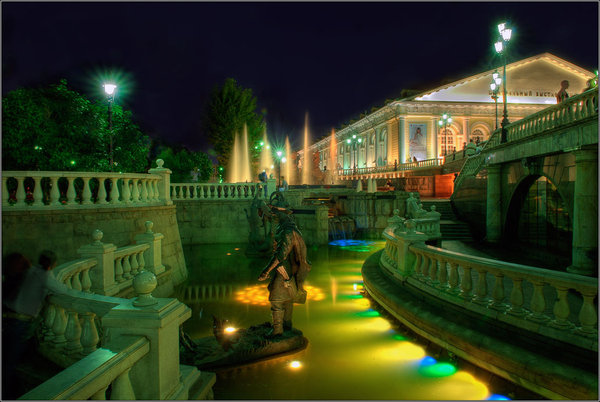 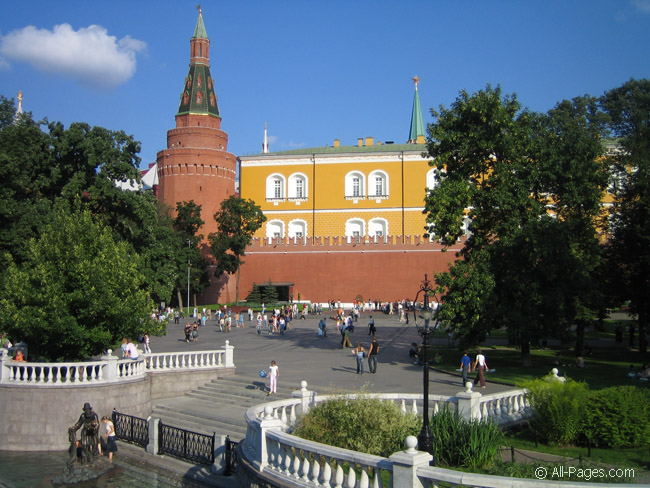 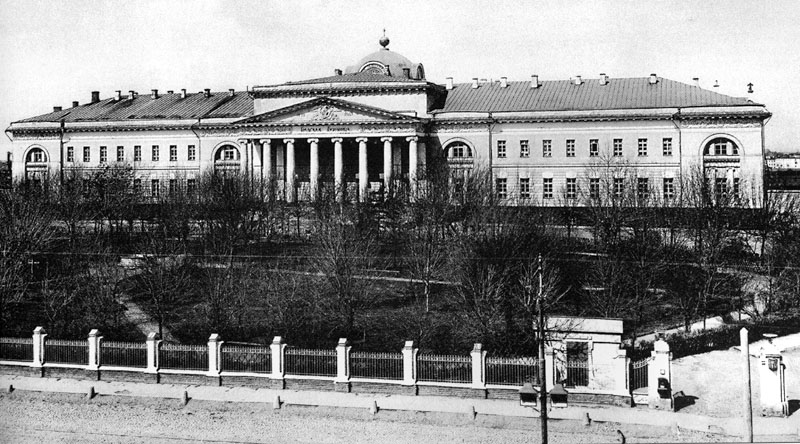 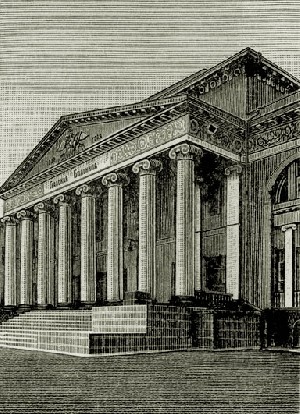 За пределами центра Бове строит Градскую больницу за Калужской заставой (1828—1833).
Манеж. 1824—1825 г.г.
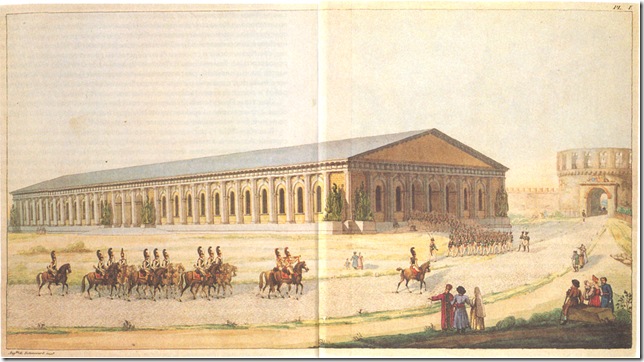 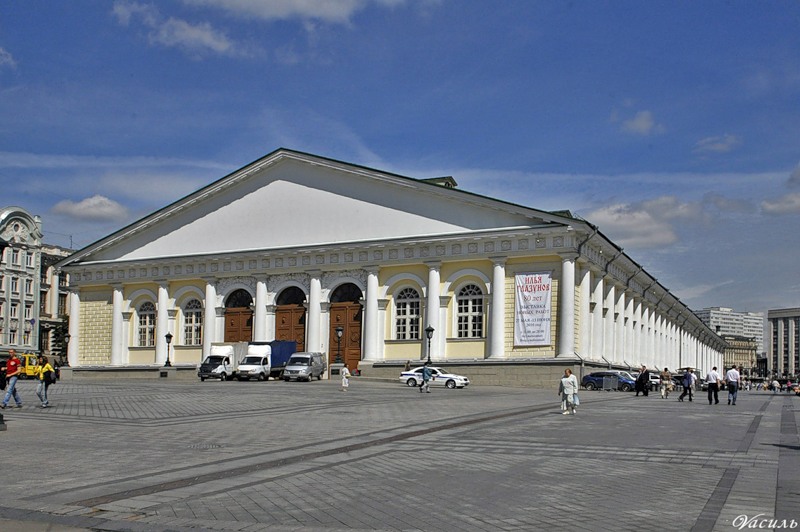 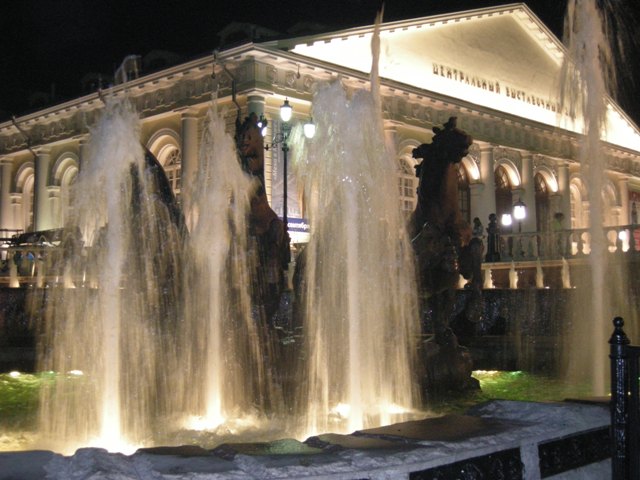 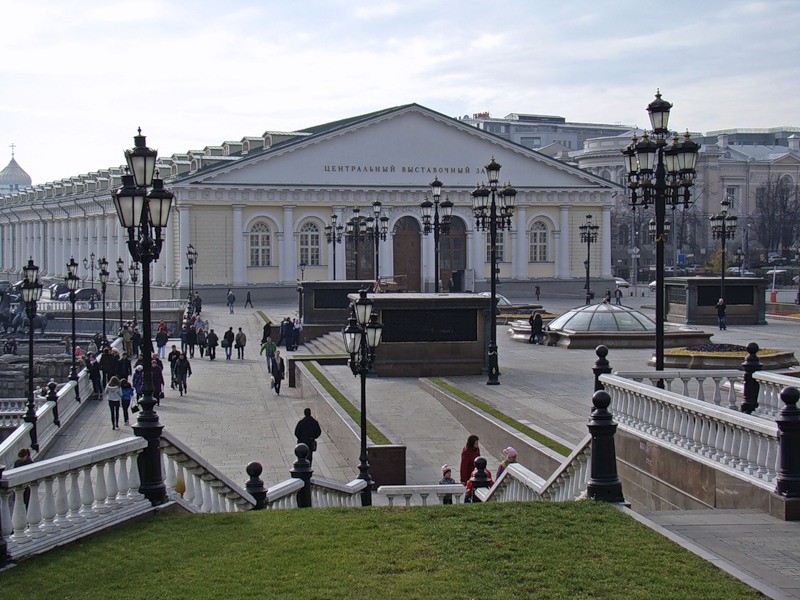 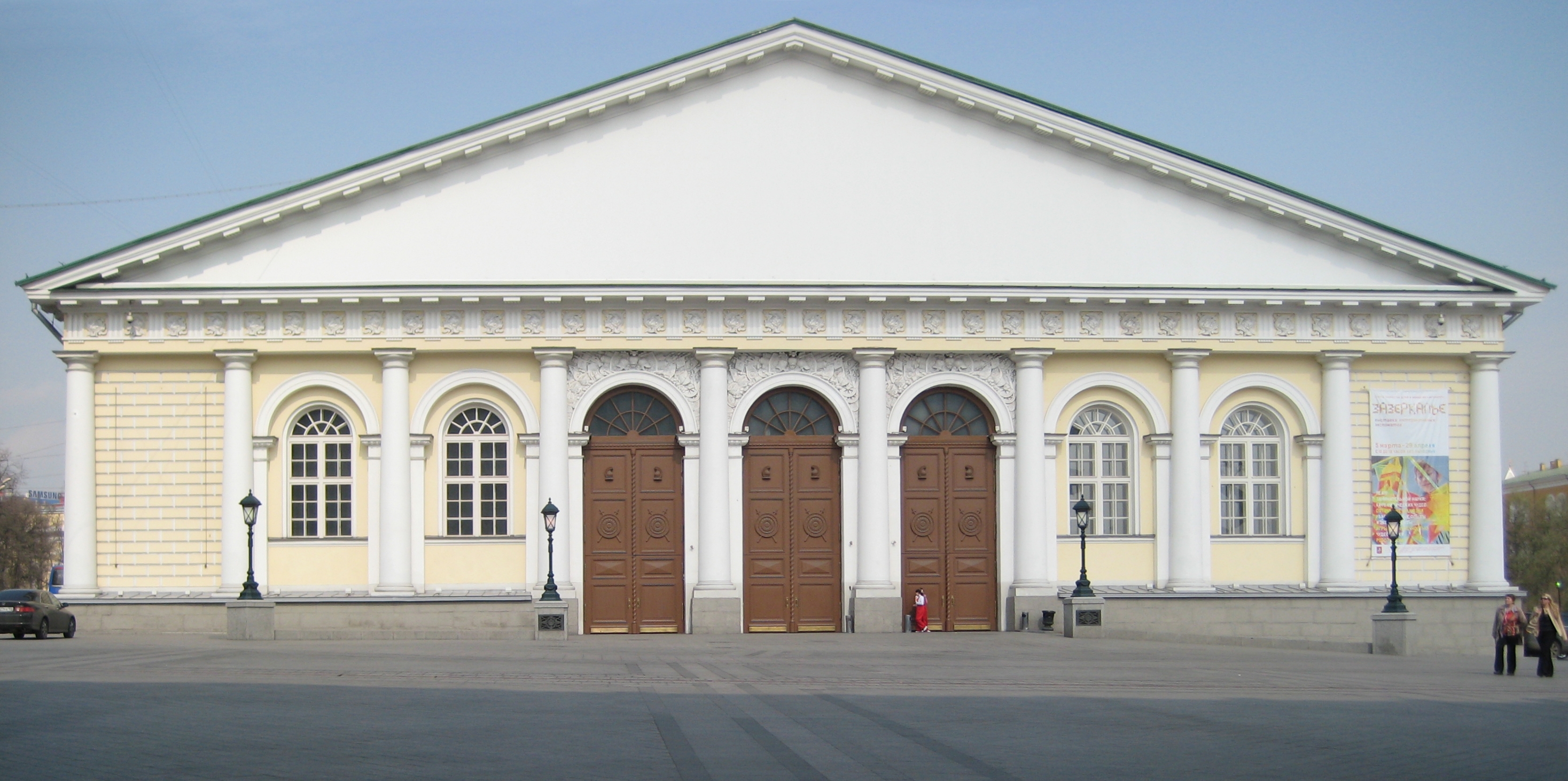 Театральная площадь.1818—1824г.г.
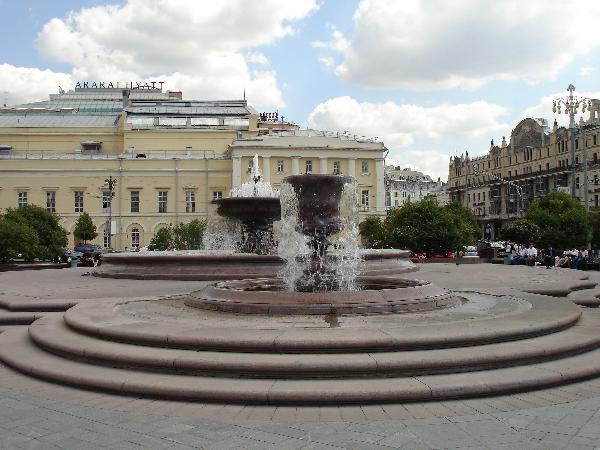 1821—1824 — Большой театр
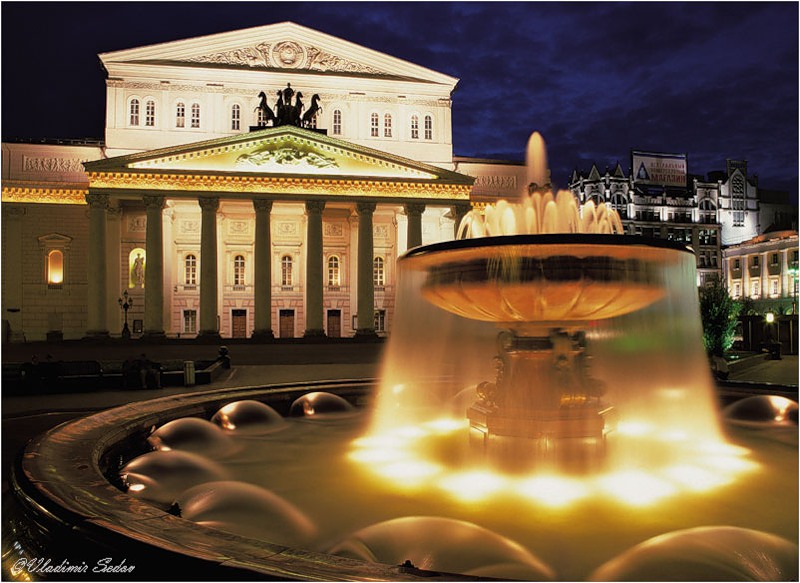 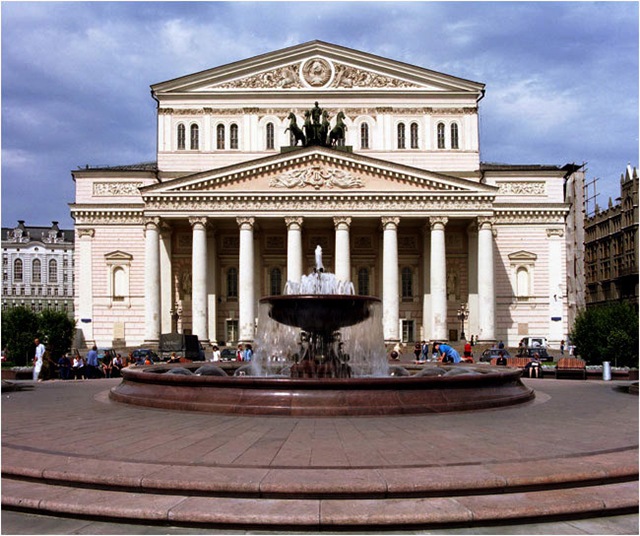 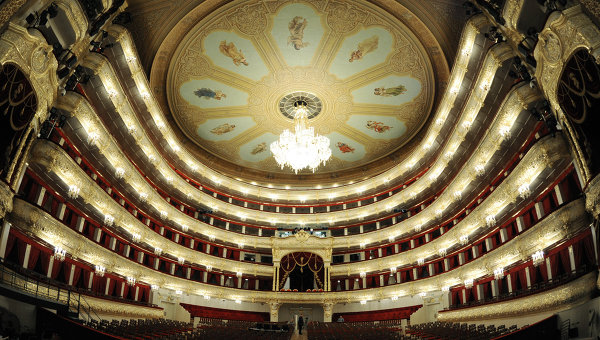 Трёхэтажное кирпичное здание с белокаменными деталями и под тесовой крышей поднялось за пять месяцев и обошлось Медоксу в 130 тысяч рублей серебром, на 50 тысяч больше сметы. Торжественное открытие состоялось 30 декабря 1780 года. Театр имел партер, три яруса лож и галерею, вмещавшие около 1 тыс. зрителей, «маскерадную залу в два света», «карточную» и другие специальные помещения; в 1788 к театру пристроили новый круглый маскарадный зал — «Ротунду»
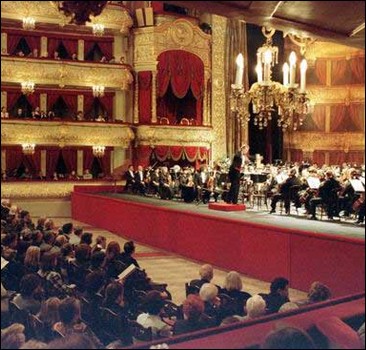 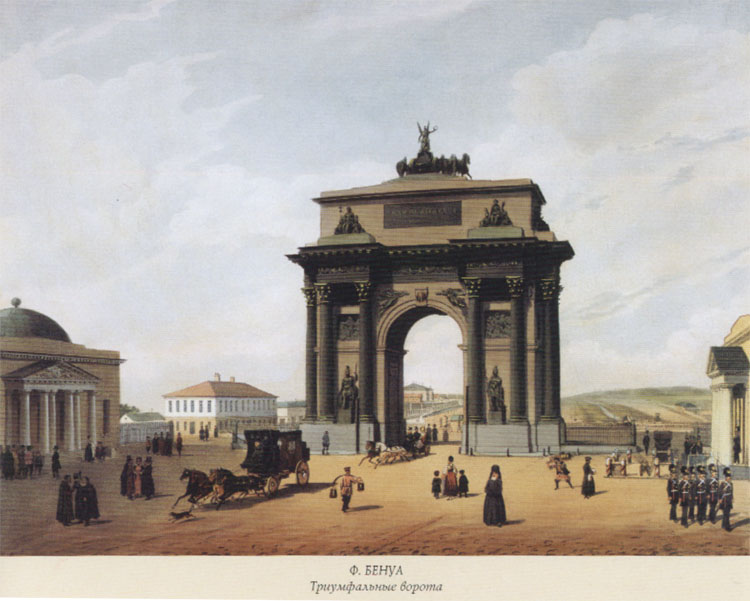 Триумфальные ворота, возведенные по проекту Бове у Тверской заставы (1827—1834), были воссозданы в 1968 году близ строившегося тогда монумента Победы на Поклонной горе.
1822—1824 — Храм Святителя Николая в Котельниках
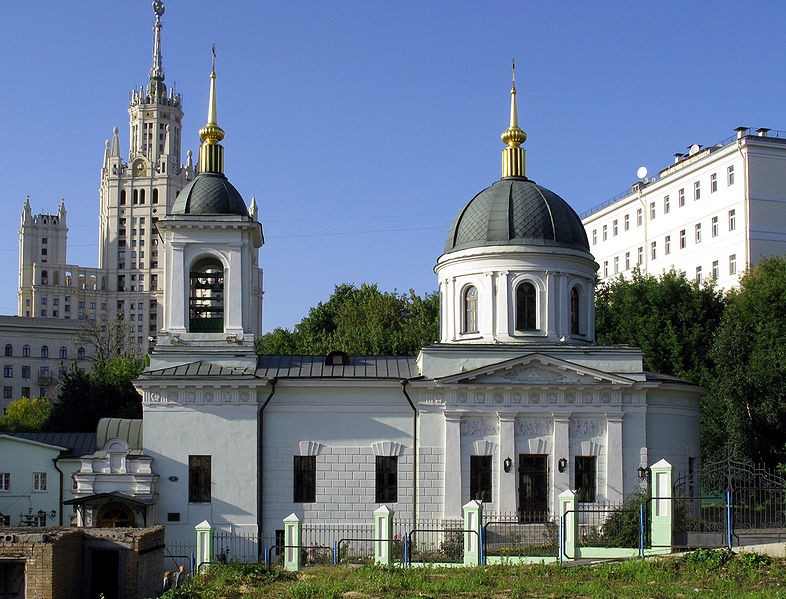 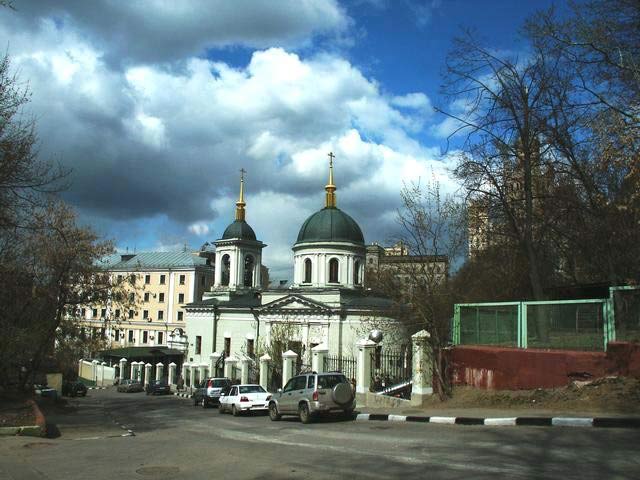 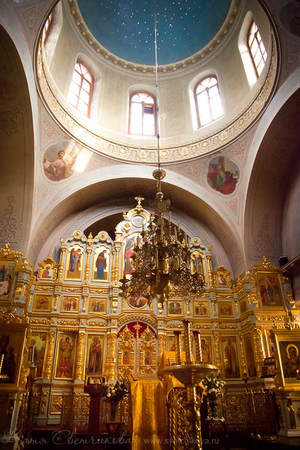 1830 — Церковь Большое Вознесение у Никитских ворот
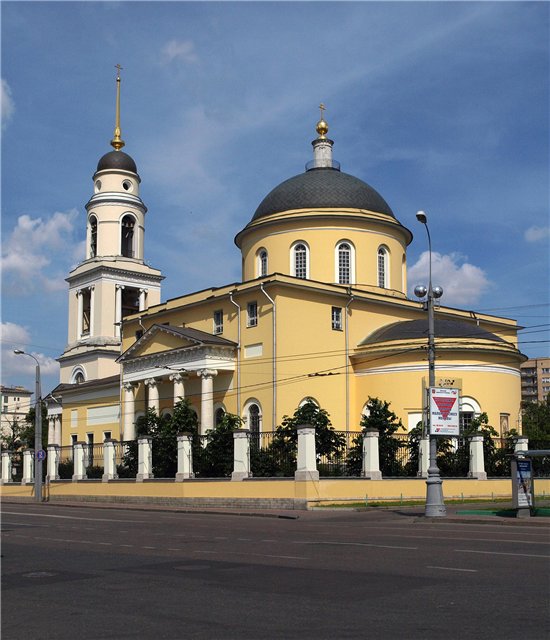 Доработка проекта Ф. М. Шестакова 1829 года, достроен после смерти Бове А. Г. Григорьевым
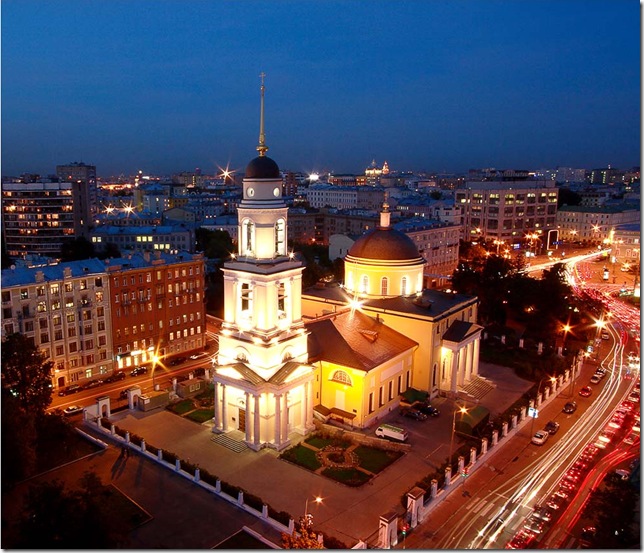 1833 — Церковь Троицы живоначальной в Даниловском монастыре
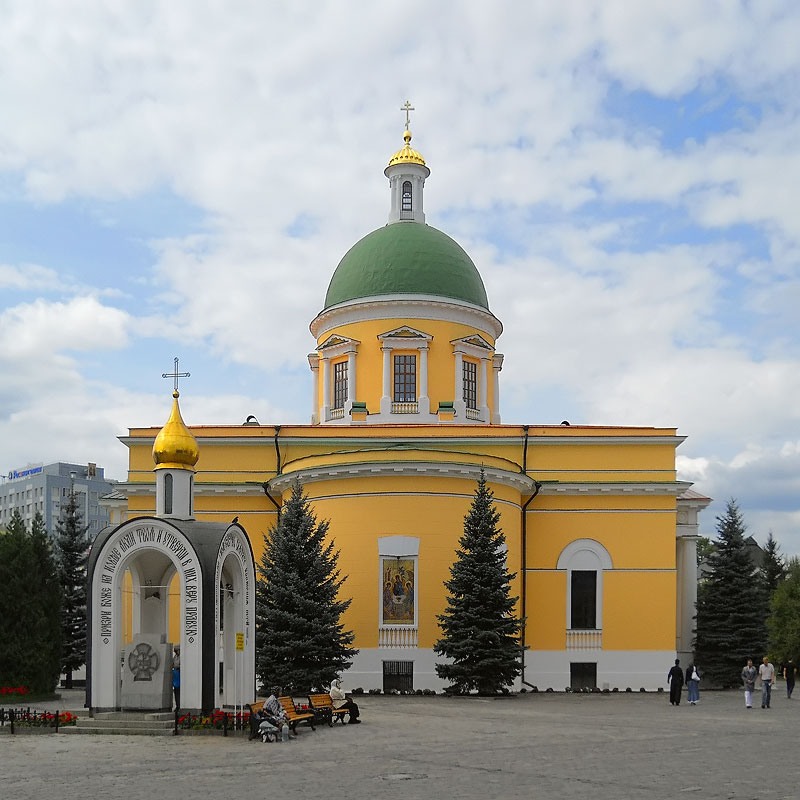 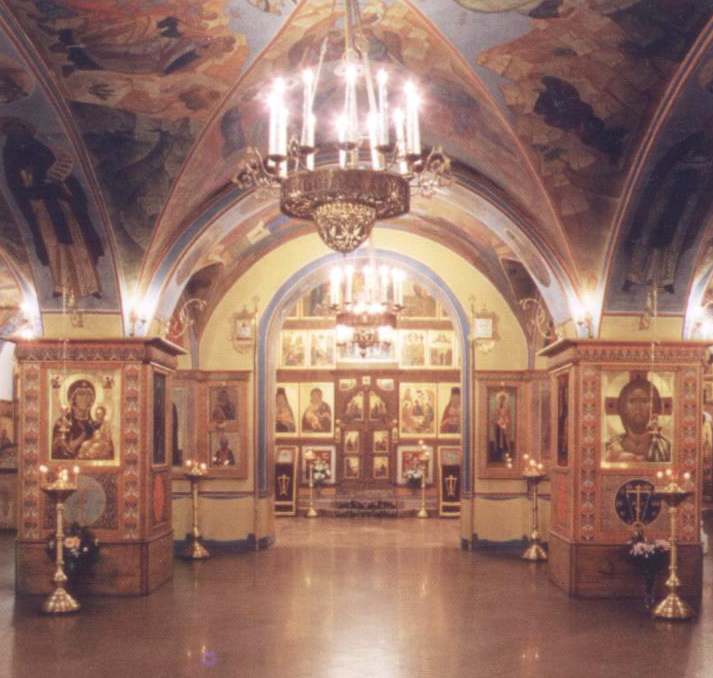 1830—1839 — Собор Успения Пресвято Богородицы в городе Егорьевске (взорван в 1935 году по решению Президиума ВЦИК).
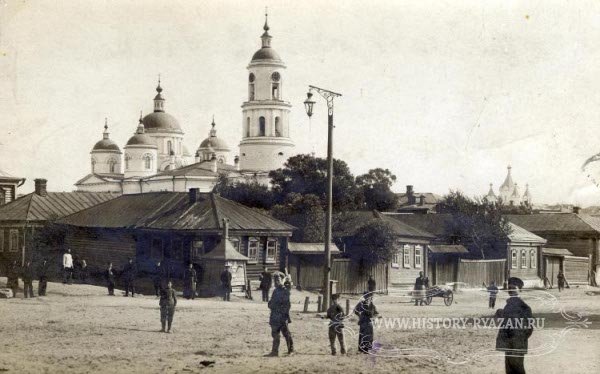 Любопытный факт
Несмотря на все свои заслуги, Бове не имел звания академика архитектуры. В 1816 году он попросил Академию художеств задать ему программу на звание академика. Академия утвердила его в звании архитектора и задала спроектировать здание театра на 3 тысячи человек. Программа эта так и не была выполнена.
Умер Бове в Москве, похоронен на кладбище Донского монастыря.